المملكة العربية السعودية
وزارة التعليم العالي
جامعة طيبة
عمادة الخدمات التعليمية
السنة التحضيرية


مادة مهارات اللغة العربية
ة التحضيرية
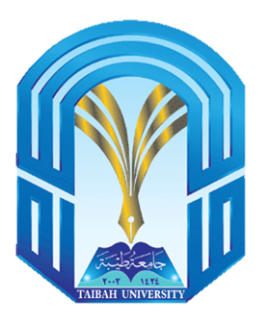 المجزومات المجرورات
التوابع
المجزومات
الجزم خاص بالفعل المضارع وحده. 
وجازم الفعل المضارع ثلاثة أنواع:
المجزوم في جواب الطلب
جازم يجزم فعلين،
أدوات الشرط
جازم يجزم فعلا واحدا
والجوازم التي تجزم فعلا واحدا هي: لم، ولمَّا، ولا الناهية، ولام الأمر. نحو: (لم يلد ولم يولد ولم يكن له كفوا أحد)، (كلا لمَّا يقضِ ما أمره)، (ثم ليقضوا تفثهم وليوفوا نذورهم وليطوفوا بالبيت العتيق)، (فلا تدعُ مع الله إلها آخر).
والجوازم التي تجزم فعلين هي : إنْ، مَنْ، ما، مهما، متى، أيَّان، أين، أنَّى، حيثما، وأي، نحو: (وإن تعودوا نعدْ)، (إن تنصروا الله ينصرْكم). (فمن يعملْ مثقال ذرة خيرا يره ومن يعملْ مثقال ذرة شرا يره)، (من يعملْ سوءا يُجْزَ به).
المجزوم في جواب الطلب هو : الفعل إذا وقع في جواب الطلب يجزم، نحو: 
-(يأيها الذين آمنوا اتقوا الله وقولوا قولا سديدا يصلحْ لكم أعمالكم).
-"اتق الله تجدْه تجاهك".
أولًا : المجرور بحروف الجر
يُجرُّ الاسم إذا وقع بعدَ حرفٍ 
من حروف الجر المعروفة ،
وهي :( من ، إلى ، عن ،
على ، في ، الباء ، الكاف ،
اللام ، الواو ، التاء ، حتى ،
مذ ، منذ ، ربَّ ، خلا ، عدا حاشا )
المجرور بالإضافة  :
والإضافة هي نسبة شيء إلى شيء ، نحو: باب الحجرة، فـ"باب" نسب إلى الحجرة. وطالب العلم. فـ"طالب" نُسب إلى العلم, وهكذا. وتسمى الكلمة الأولى (باب، وطالب)، مضافا، والكلمة التي تليها (الحجرة، والعلم) مضافا إليه.
تنبيه :
عند الإضافة يُحذفُ التنوين من الاسم المضاف في حال كونه مفردًا ، وتحذفُ النون من المثنى وجمع المذكر السالم ، فنقول :

ـ جاءَ طالبُ العلمِ , فــ " طالبُ " المضاف لا ينوَّن . 
ـ جاءَ طالبا العلم ، فـ " طالبا " مثنى حذفت النون من آخره .
ـ أقبلَ معلمو المدرسةِ ، فـ " معلمو " جمع مذكر سالم حُذفت النون من آخره .
التوابع
التوابع : كلمات ٌ تأتي تابعةً لمتبوعٍ سابق عليها توافقه في الإعرابِ رفعًا ، ونصبًا ، وجرًّا ، وجزمًا .
وهي :
العطف
التوكيد
البدل
الصفة
أوّلًا : التوكيد
تابعٌ يأتي لدفع توهُّمٍ أو سهوٍ عن متبوعه ، من خلال نوعي التوكيد ، وهما :
التوكيد المعنوي
1 ـ التوكيد اللفظي
وذلك بتكرار اللفظ سواءٌ أكان اسمًا ، أم فعلًا ، أم حرفًا ، وذلك مرتين أو ثلاثا، بقصد التوثيق والتقرير
ويؤكد الاسم بأحد الأسماء التالية : (نفس، عين، كلّ، وكِلا، وكِلتا، وجميع، وعامة، وأجمع، وجمعاء، وأجمعون، وجُمَع)
قال تعالى ( وجاء ربك والملك صفاً صفاً  )
(كلا إذا دكت الأرض دكا دكا ).
مثل : جاء الوفدُ عينُه ، أو نفسُهُ ، أو كلهُ ، أو جميعهُ .
المسجدان كلاهما تحت الإنشاء .
 القصتان كلتاهما مفيدتان .
ثانيًا : العطف .
العطف تابعٌ بينه وبين متبوعه حرف عطفٍ يحمله على إعراب متبوعه رفعًا ، أو نصبًا ، أو جرًّا ، أو جزمًا.
الواو : وتفيد المشاركة ومطلق الجمع
أقبلَ عيدٌ وسعيدٌ
ـ الفاء : وتفيد الترتيب والتعقيب
قرأتُ فلخَّصتُ .
ـ ثمَّ : تفيدُ الترتيبَ مع التراخي
يظهرُ القمرُ هلالًا ثمَّ بدرًا
ـ أو : تفيدُ التخييرَ ، أو الإباحةَ
تشربُ شايًا أو قهوةً ؟
ـ بل : تفيدُ الإضراب عن سابقها والاهتمام بلاحقها
ما كانَ جبانًا بلْ شجاعًا
وحروف العطف تسعة هي :
ـ حتى : تفيد الغاية (بمعنى الواو)
قدم الحجاج حتى المشاة
ـ لكن : للاستدراك ، ولا يعطف بها إلَّا بسبق نفيٍ أو نهيٍ
لا تجلس مجلسَ نميمةٍ لكنْ مجلسَ ذكر
أَأَنتَ الفائزُ أَمْ صديقُكَ؟
ـ أَمْ : تفيد تعيين أحد الأمرين
ـ لا : تفيد نفيَ الحكم عن المعطوف، وتثبته للمعطوف عليه
اشتريتُ بيتًا لا قصرًا
ثالثًا :النعت أو الصفة .
اسمٌ يأتي بعدَ متبوعه لبيانِ صفةٍ من صفاته، أو صفةٍ من صفاتِ متعلِّقٍ به ، مثل : 
بُني المسجدُ النبويُّ بعدَ الهجرةِ المباركةِ في المدينةِ المنوَّرةِ ، على يدِ الرسول الكريم ، وأيدي أصحابه الأبرار .
فـ ( النبويُّ ، والمباركةِ ، والمنورةِ ، والكريم ، والأبرار ) نعتٌ يبين عن صفة من صفاتِ المتبوع . ويسمى ( نعت حقيقي ) .
ـ زرتُ المدينةَ الطيِّبَ أريجُها .فـ ( الطيبَ ) يبين عن صفة من صفات الأريج المتعلق بالمدينة . ويسمى ( نعت سببي )
الصفة تتبع الموصوف في أربعة أمور :
الإعراب / التذكير والتأنيث / الإفراد والتثنية والجمع / التعريف والتنكير
رابعًا : البدل
هو التابع المقصود بالحكم حيث يتجه إليه المعنى الذي تتضمنهُ الجملة ، ويُمهَّدُ له بـ " المبدل منه " الذي لو حُذفَ لما اختلَّ المعنى ، ويتبع البدل المبدل منه في الإعراب رفعًا ونصبًا وجرًّا .
                                 أنواعُ البدل أربعة ، هي :
بدل الغلط ، وهو سبق اللسان لأمرٍ لم يردْهُ المتكلم فيلحقه بالصواب أو لنسيانٍ استدرك , مثل : ـ نلتُ جائزةً عن القصةِ الشعرِ .
بدل مطابق أو ( كلٌّ من كلٍّ ) حيث يكون البدلُ عينَ المبدل منه , مثل: قوله تعالى: (وجعلنا معه أخاه هارون وزيراً ) 
(اهدنا الصراط المستقيم صراطَ الذين أنعمت عليهم)
بدل بعض من كل , مثل : قوله تعالى:( قم الليل إلا قليلاً * نصفه أو انقص منه قليلاً)
قرأت الكتاب نصفَه.
بدل اشتمال : فالبدل متضمنٌ في المبدل منه فيشتمل عليه كصفةٍ من صفاته,
مثل : أعجبني البلبل صوته .
أعجبني القارئ ترتيلُه .